١
١
٢
٣
يتبع
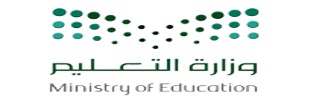 ٢٠
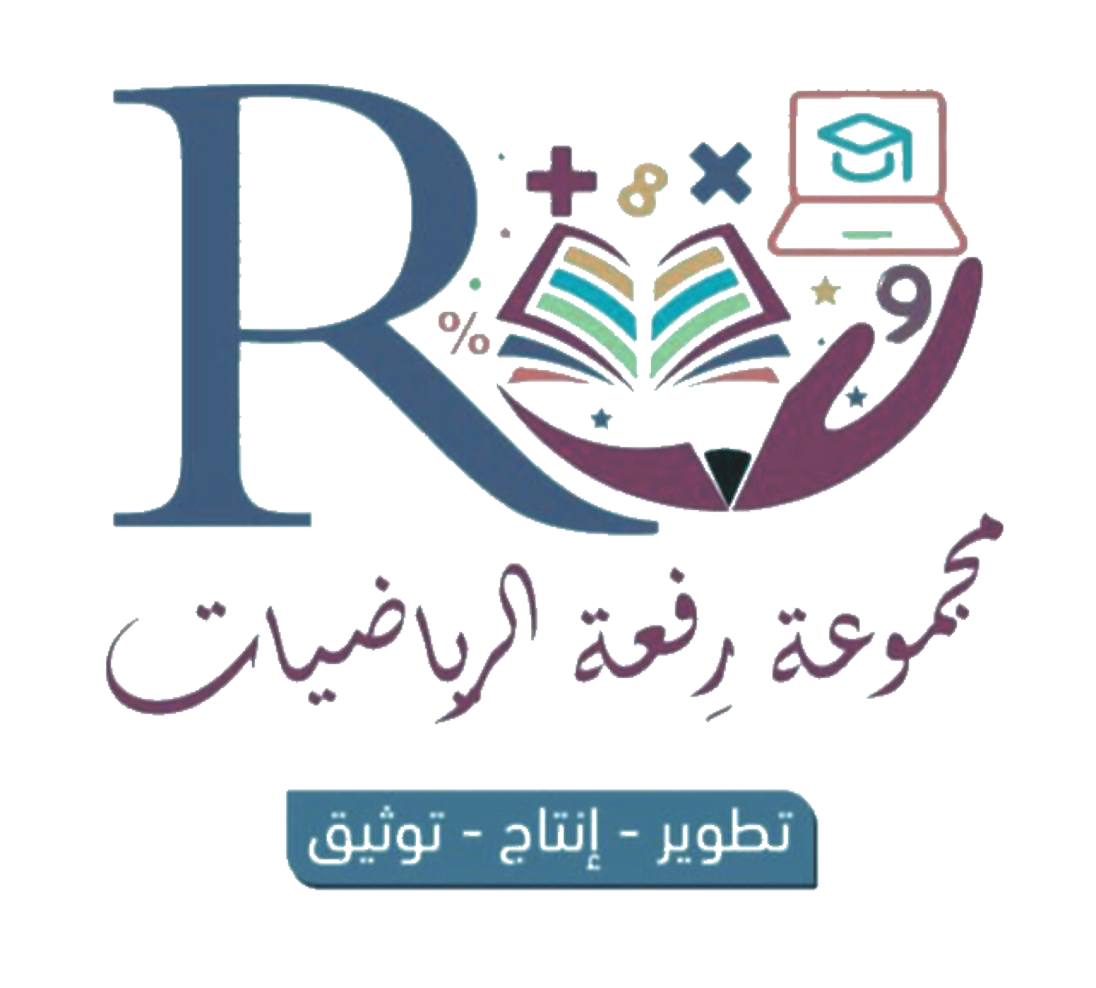 ٨
٨
٤
٢
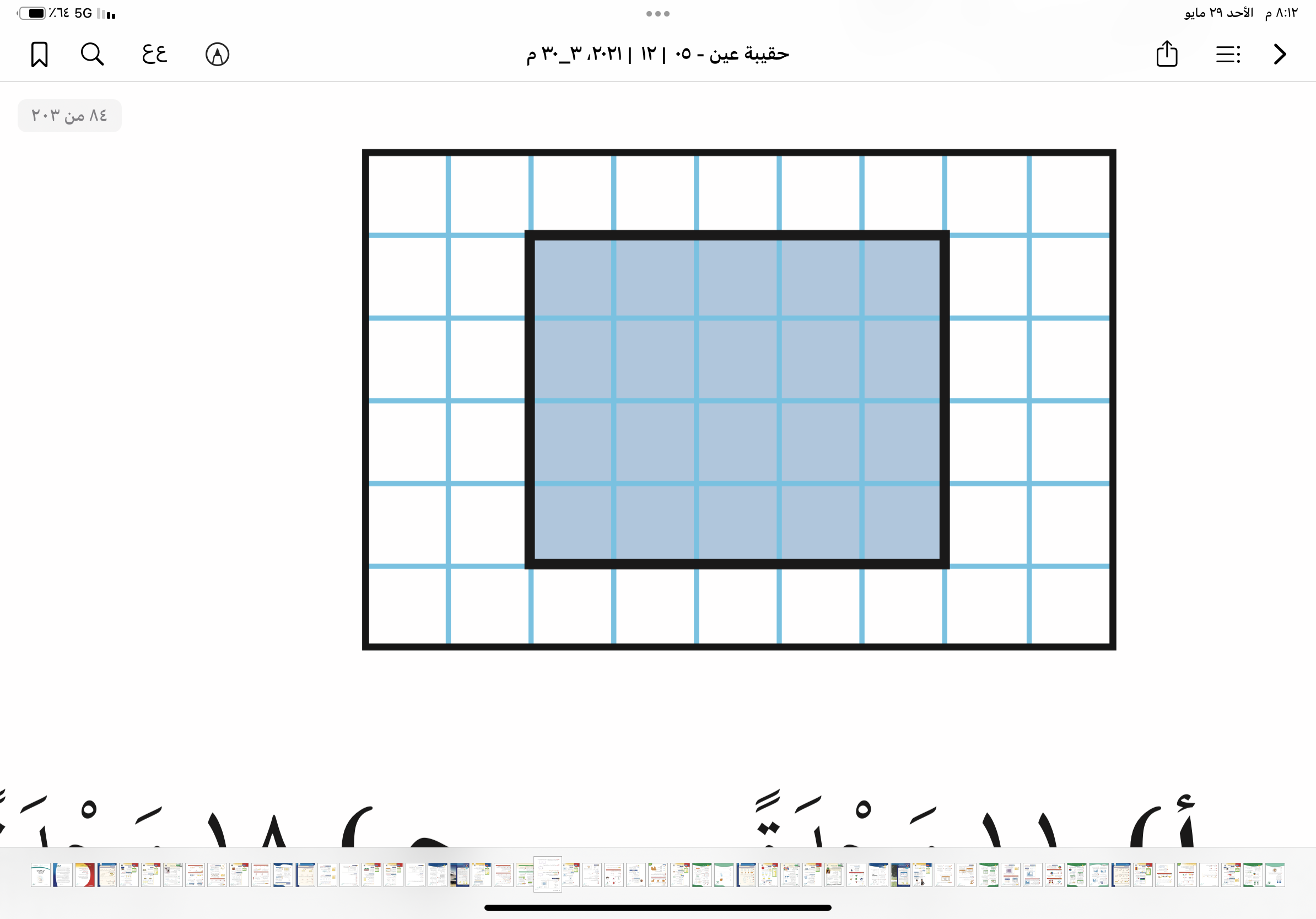 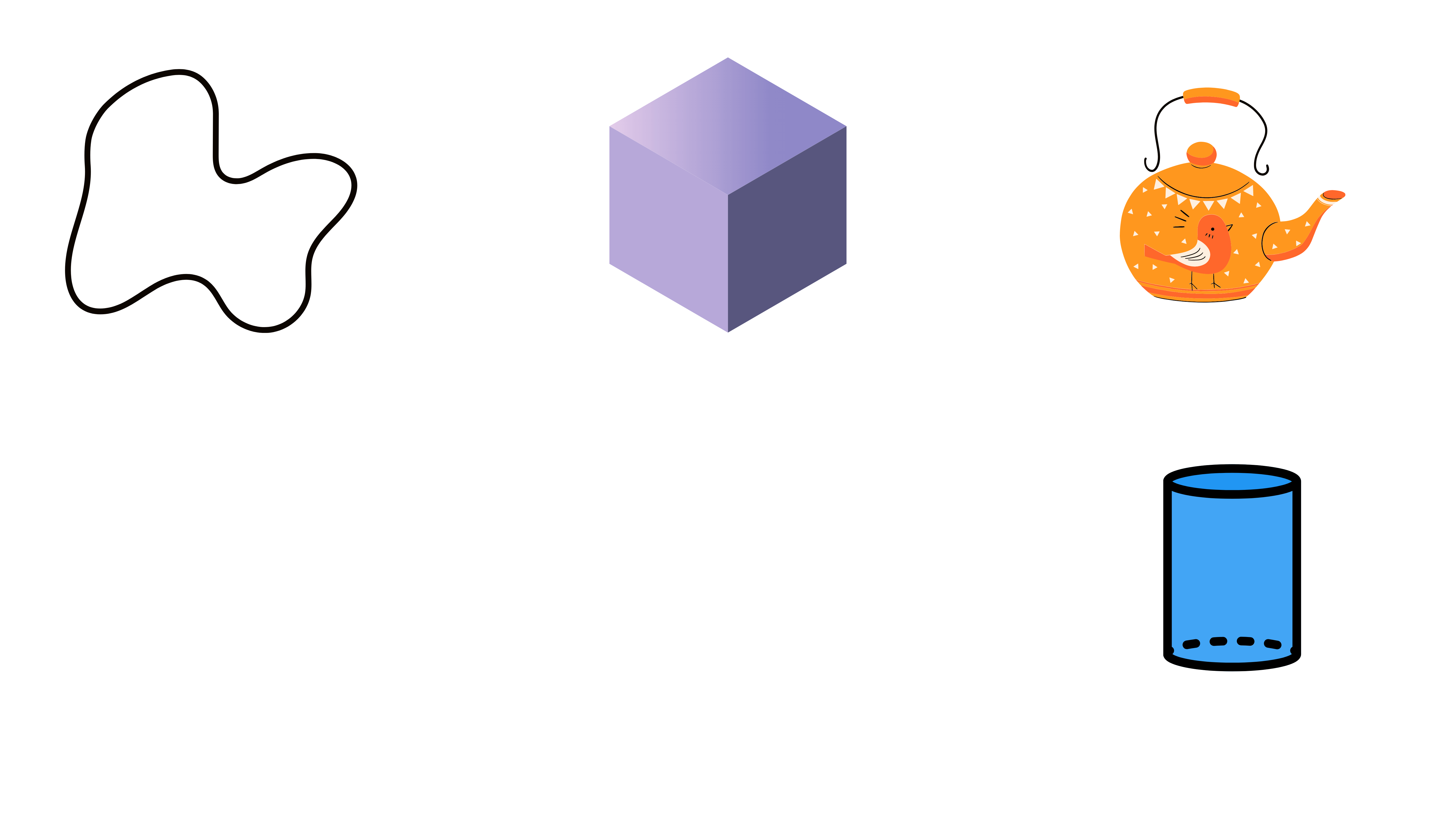 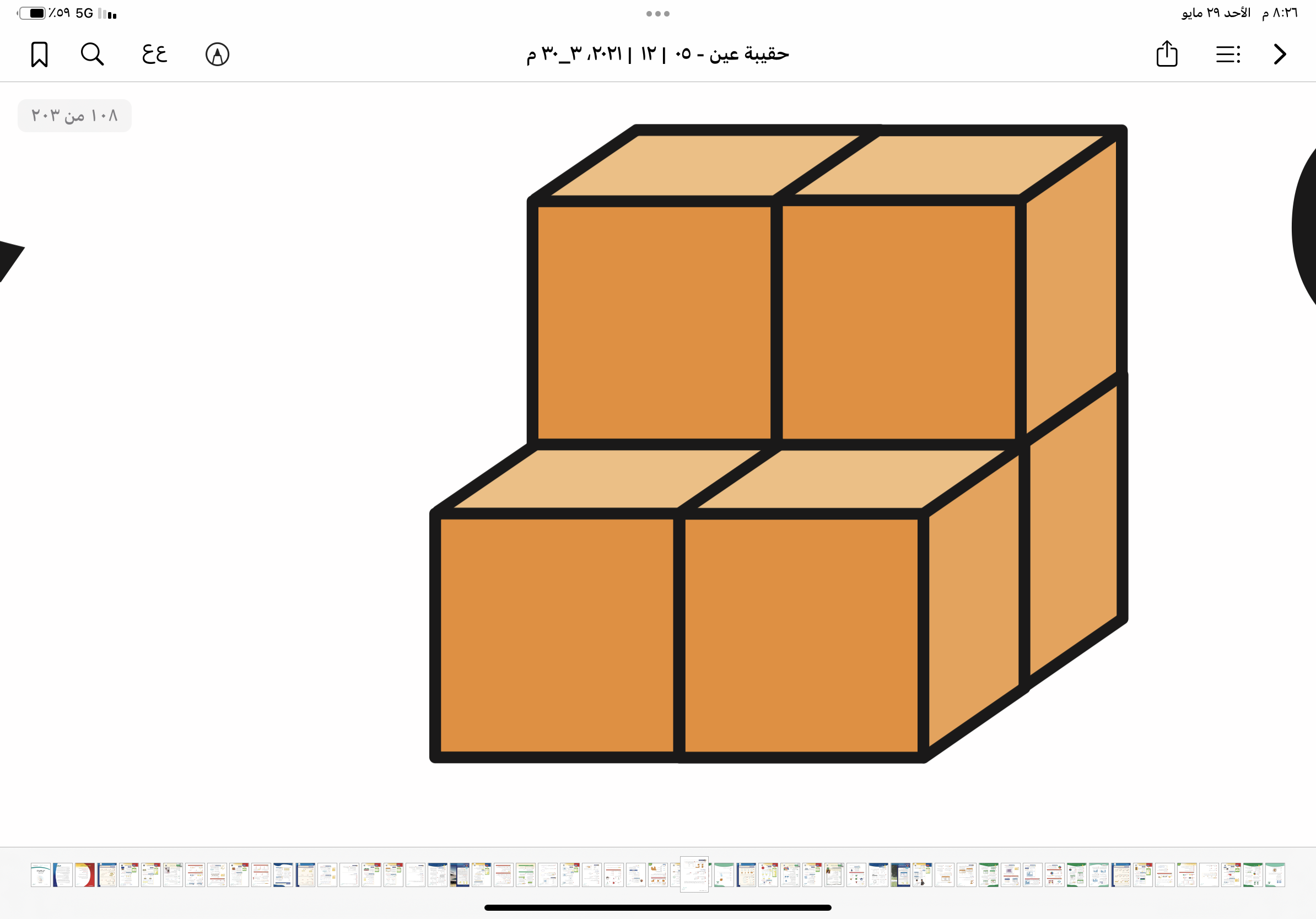 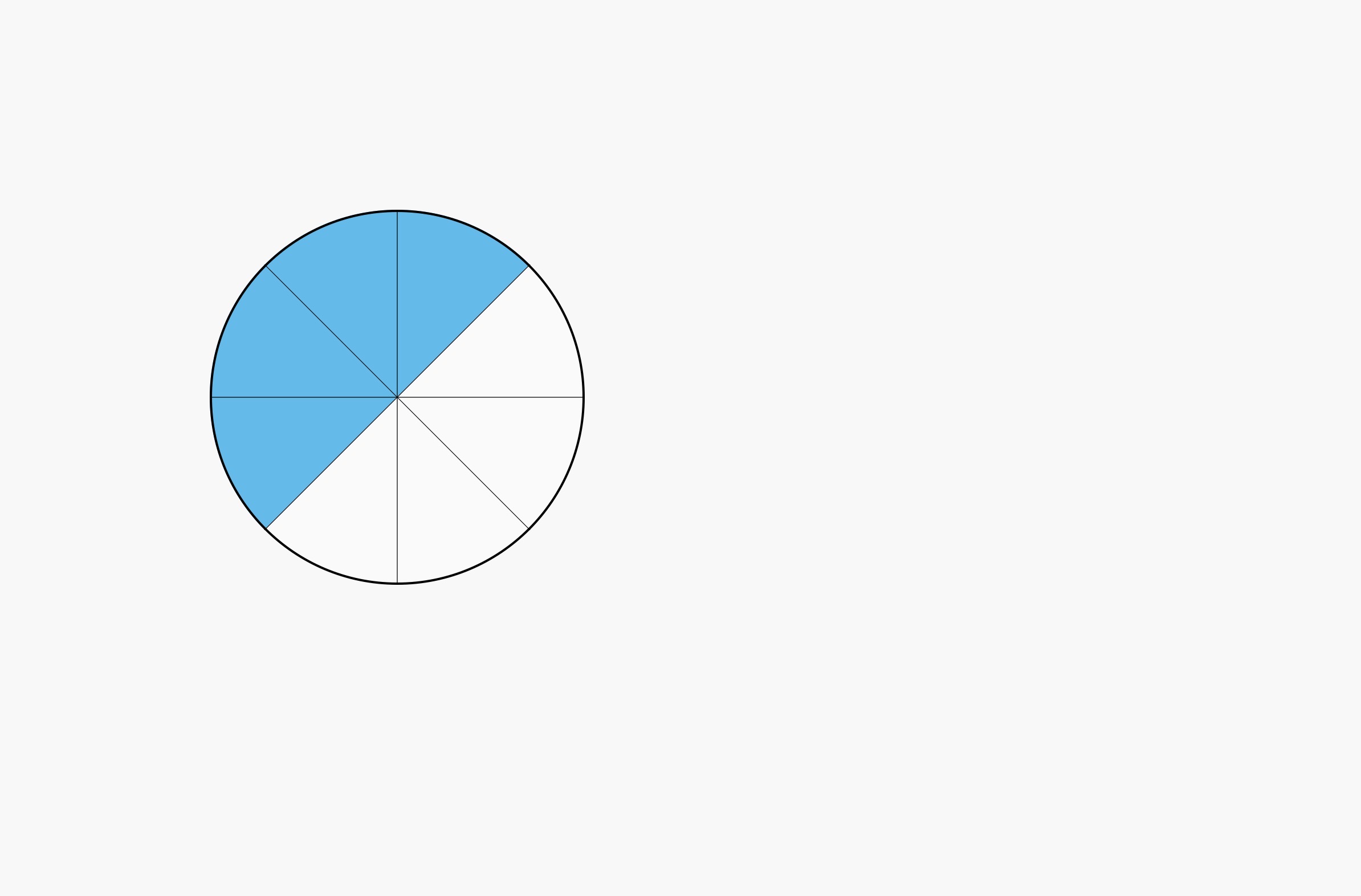 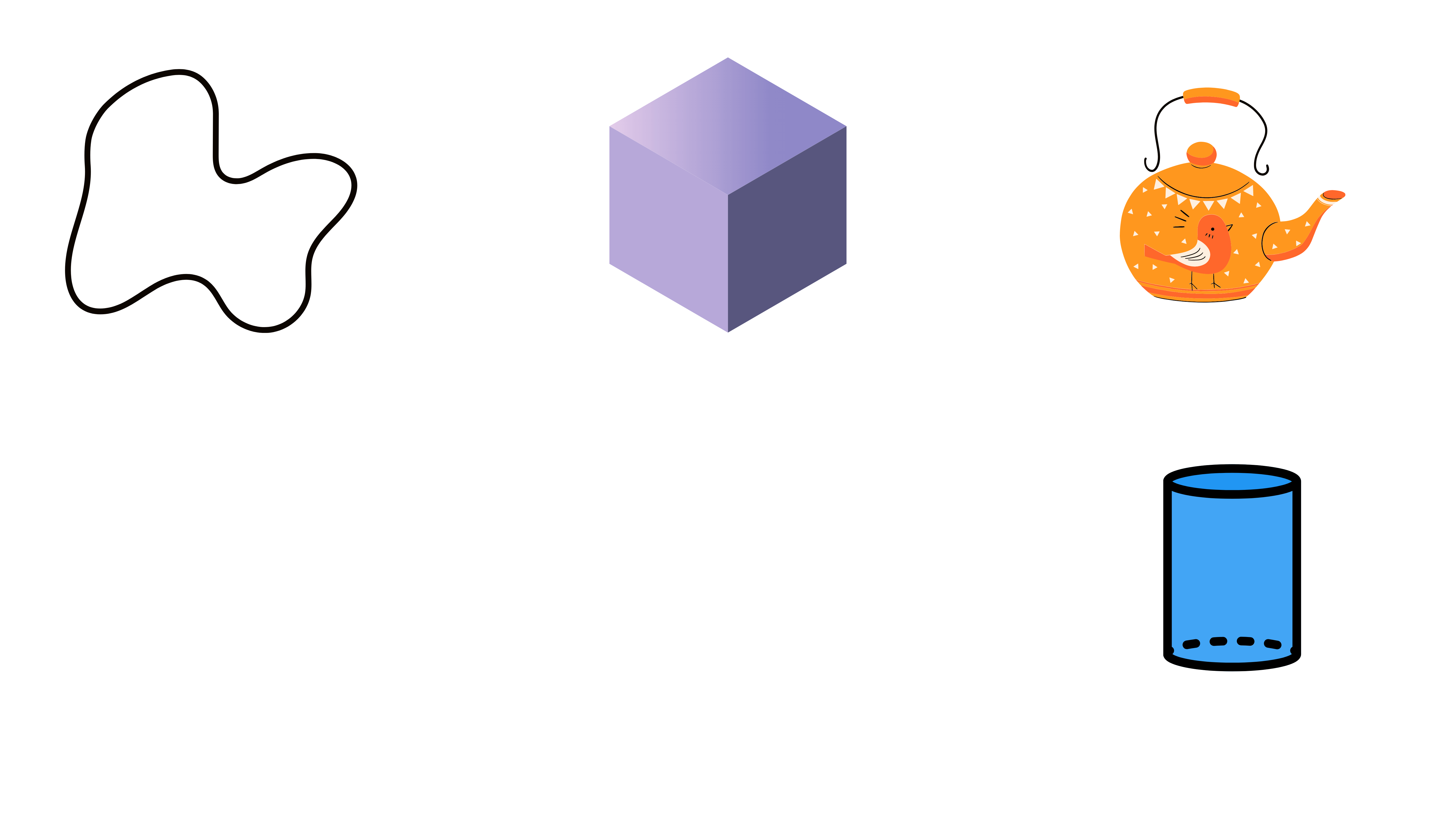 ٥
١
٣
٧
٤
٢
١
١
٢
١
٣
٥
يتبع
٨
٨
٨
٨
٨
٤
٣
٥
٣
٢
٥
١٠
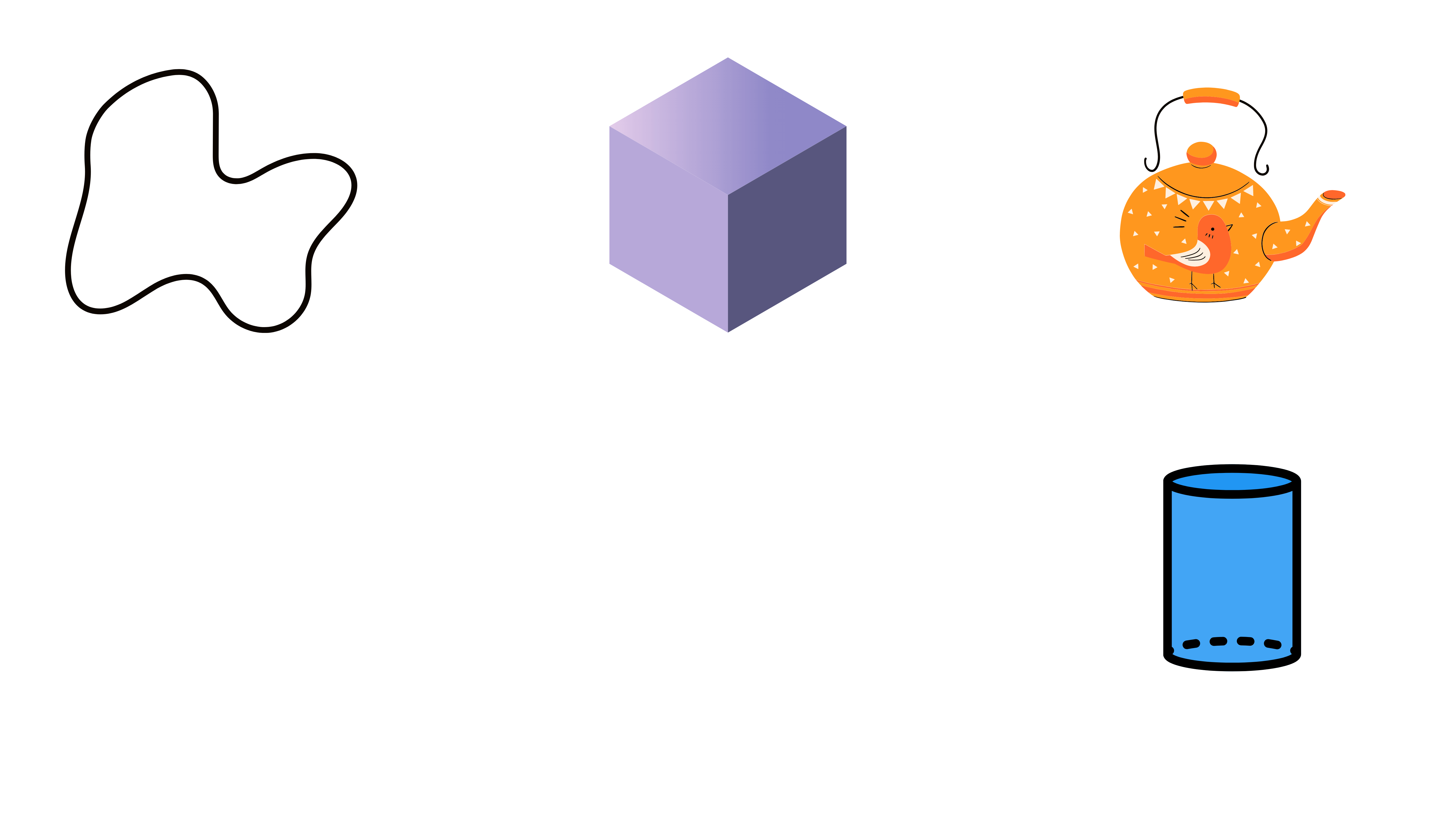 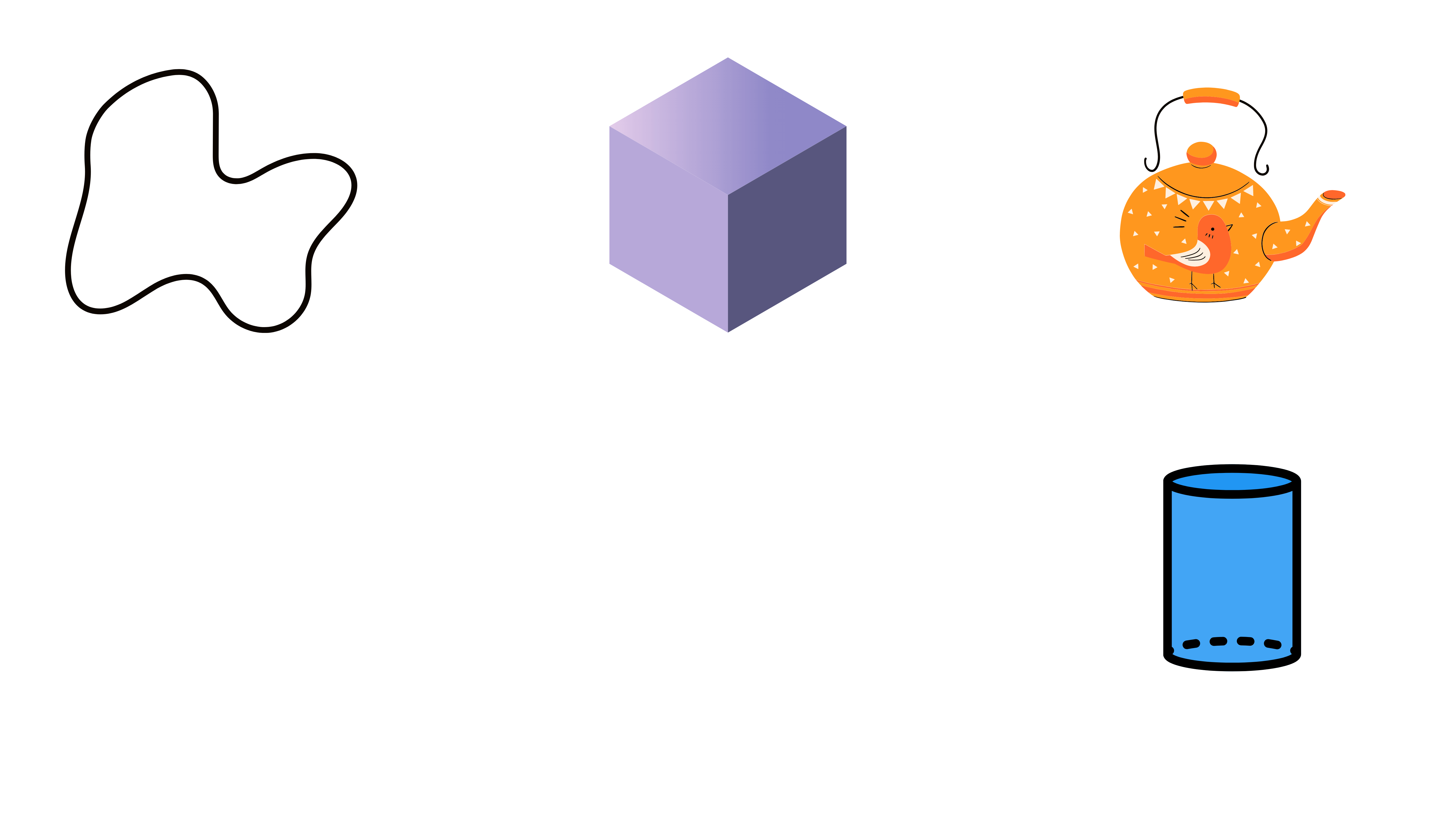 ١
٣
٤
(أ) أملأ الفراغات  بما يناسب  من المفردات التاليه
٢سم
١٠
السؤال الثاني:
١٠
٢
٥
٥
٢سم
٢سم
المثلث
الشكل المستوي
تماثلاً
الكسور المتكافئة
الساعة الرقمية
٤
=
٢سم
١) …………………… هو مضلع له ٣ أضلاع و ٣ زوايا
٢) …………………… هو شكل ثنائي الأبعاد  له طول وعرض فقط
٣) …………………… هي الكسور التي تمثل الكمية نفسها
٤) الأشكال التي ينطبق بعضها على بعض عند تنصيفها تسمى  ……………………
٥) …………………… هي ساعة تظهر الزمن بالأرقام
السؤال الثالث:
أ) أوجد محيط الشكل التالي :
…………………………………………………..……….………...
ب) أقارن  مستعملاً  ( <   ،   >    ،   =    )
ج) لدى  ماجد بنطالان ( أزرق ، و أسود ) و ٣ قمصان ( مخطط ، ابيض ، رمادي ) 
بكم طريقة يمكن أن يظهر ماجد مرتدياً  قميصاً  وبنطالاً ؟
…………………………………………………………………………..……….………...
د) أصف احتمال وقوف المؤشر على الرقم ،أكتب ( أكيد ، أكثر احتمال ، أقل احتمال ، مستحيل )
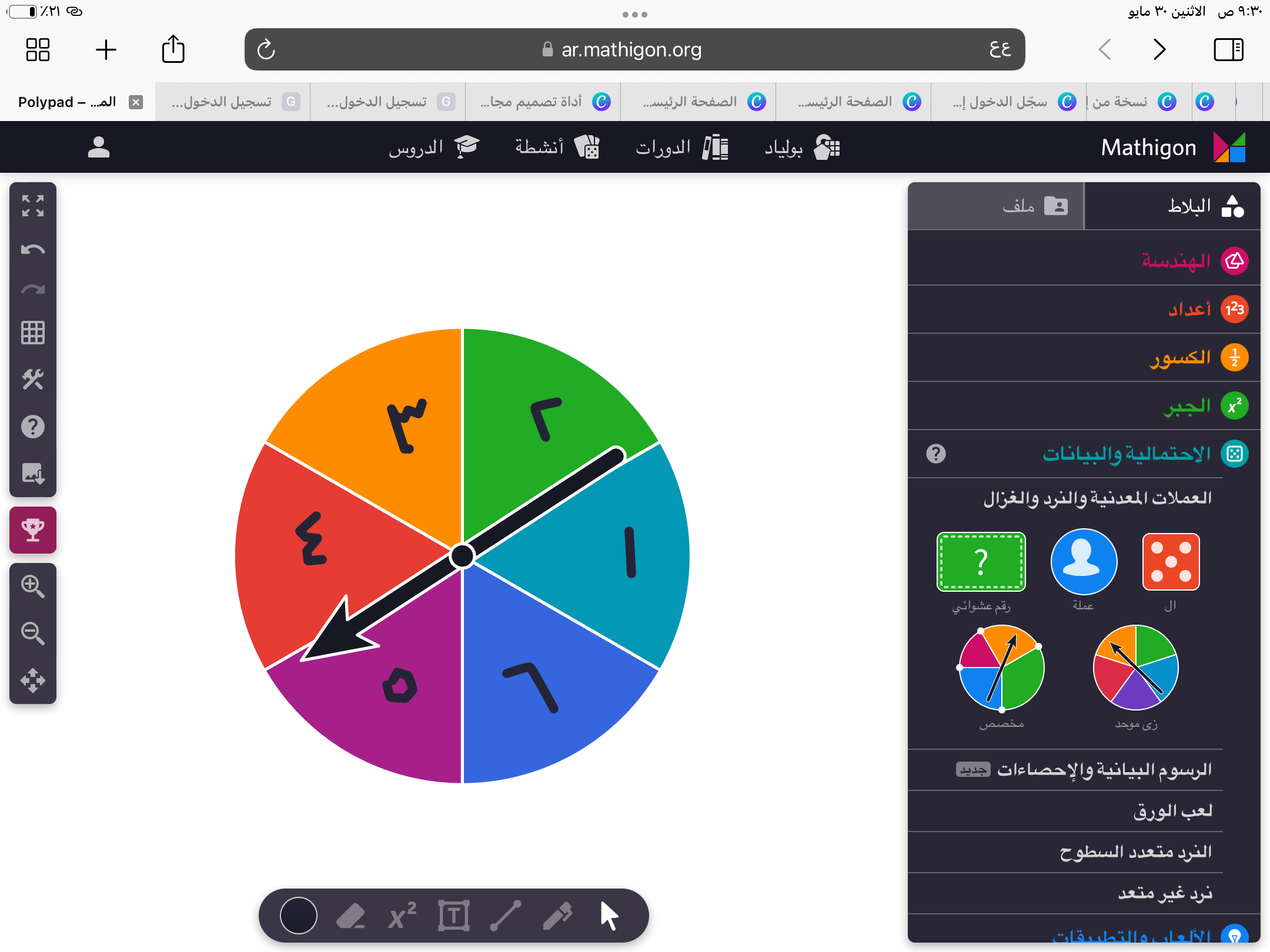 …………………..……….………...
ظهور الرقم  (٩)
……………………..……….………...
ظهور الأرقام  (١،٢،٣،٤،٥،٦)
ه) أكمل لأحصل على كسرين متكافئين
تمت الأسئلة مع تمنياتي لكم بالتوفيق